Επώδυνα Σύνδρομα
Βλοτινού Πηνελόπη 
Επίκ. Καθηγήτρια 
Τμήμα Εργοθεραπείας
ΠαΔΑ
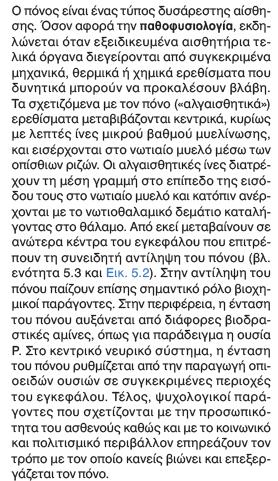 Παραγωγή και Αντίληψη του Πόνου
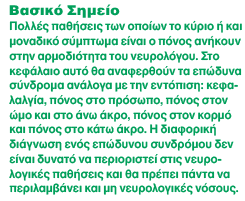 Επώδυνα Σύνδρομα της Κεφαλήςκαι του Αυχένα
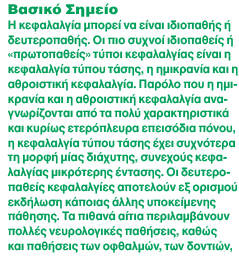 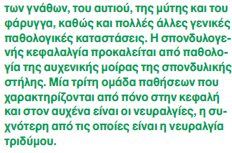 Ταξινόμηση των Κεφαλαλγιών από τηΔιεθνή Εταιρεία Κεφαλαλγίας
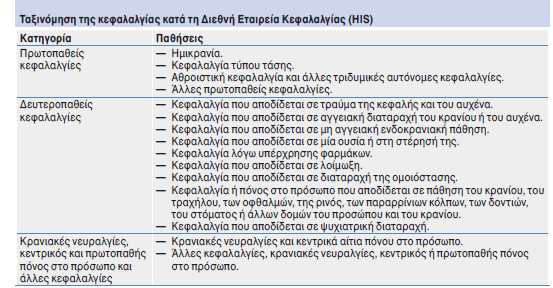 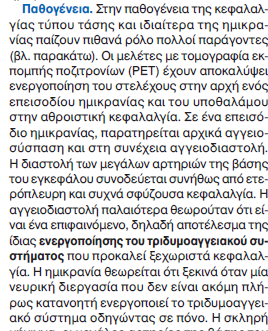 Οι Κύριοι Τύποι Κεφαλαλγίας
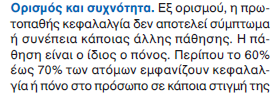 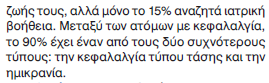 Οι Κύριοι Τύποι ΔευτεροπαθούςΚεφαλαλγίας
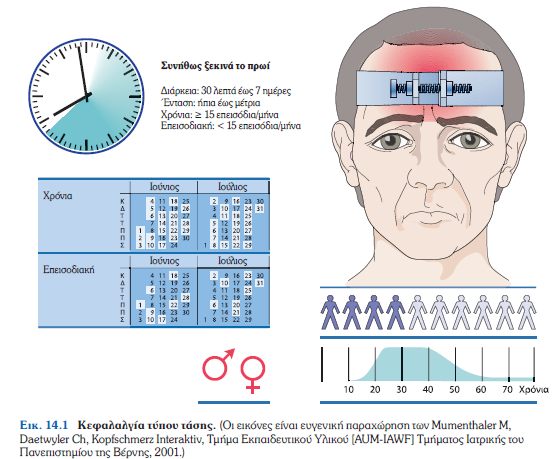 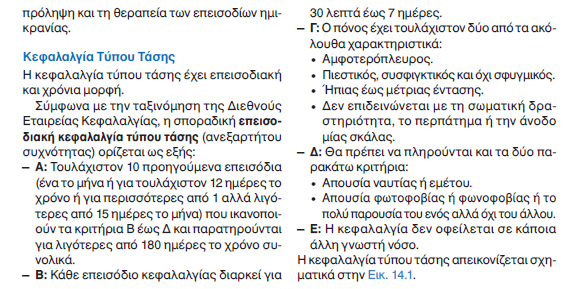 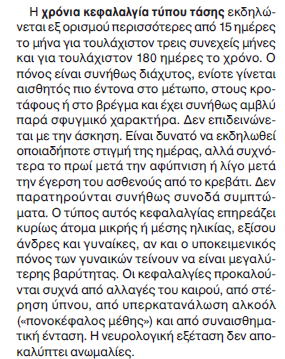 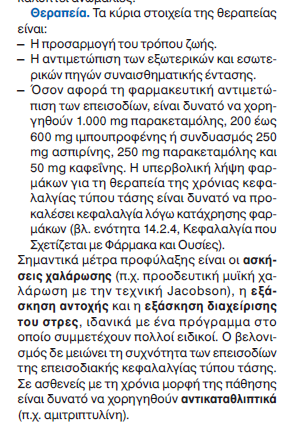 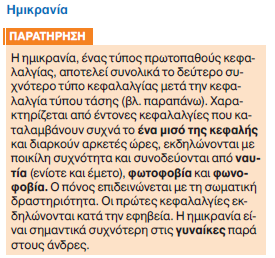 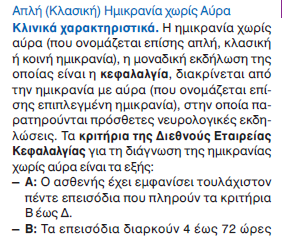 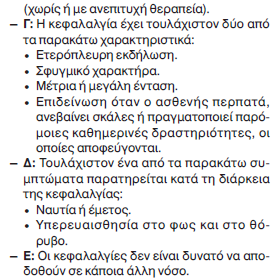 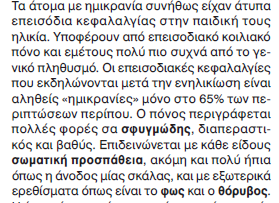 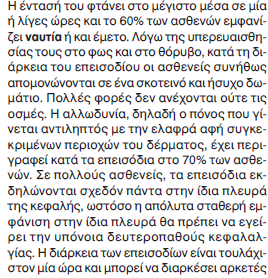 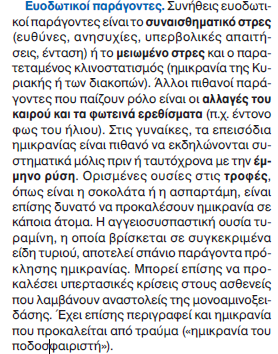 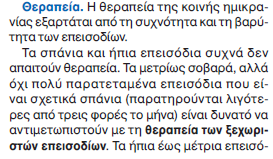 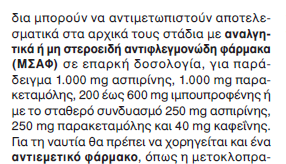 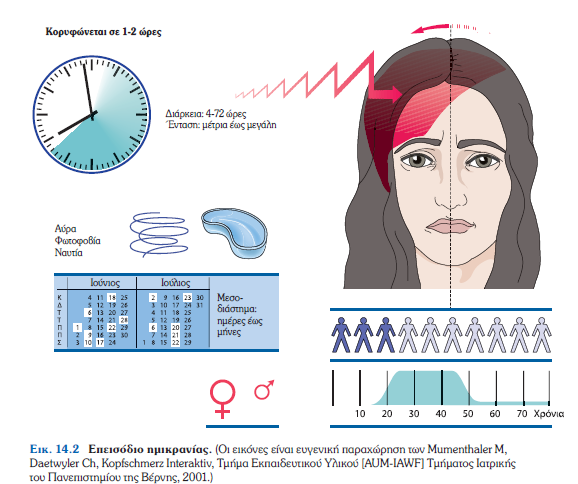 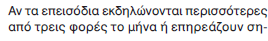 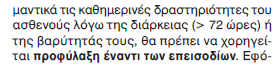 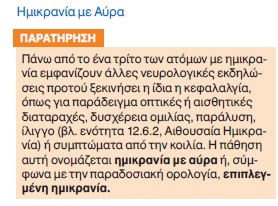 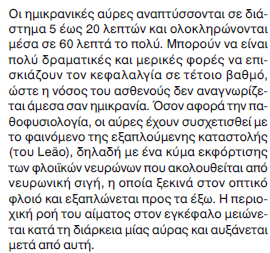 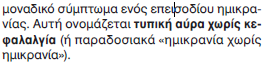 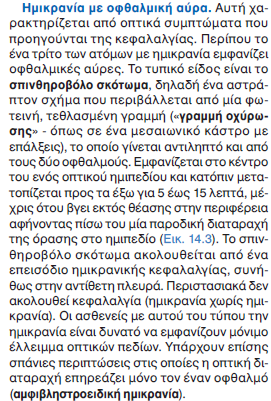 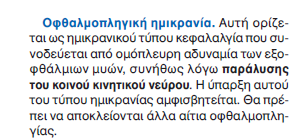 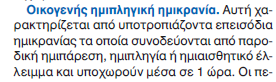 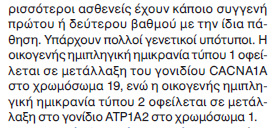 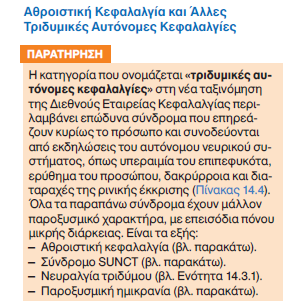 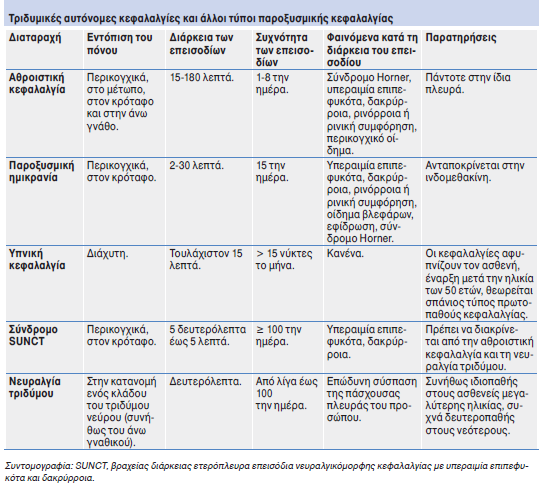 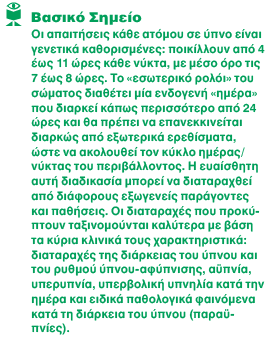 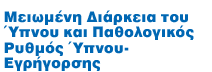 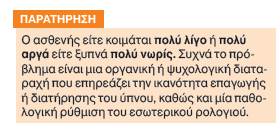 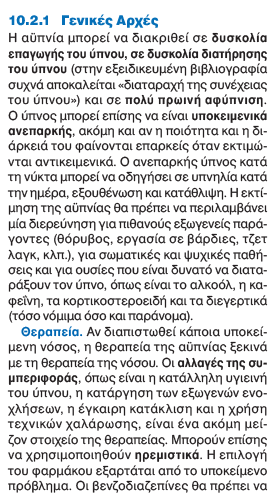 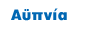 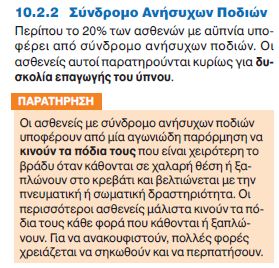 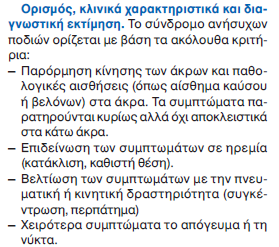 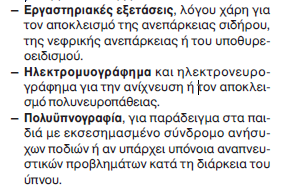 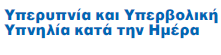 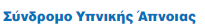 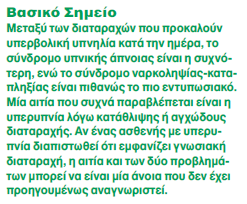 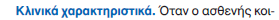 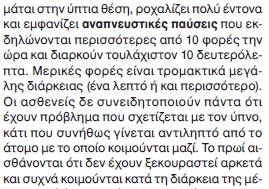 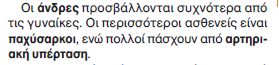 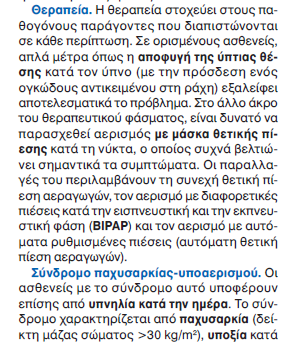 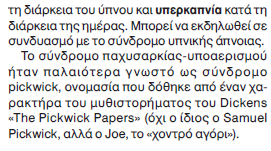 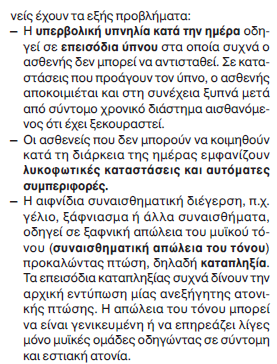 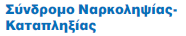 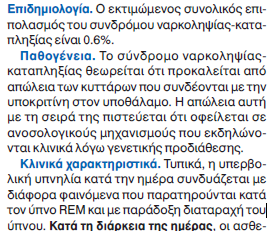 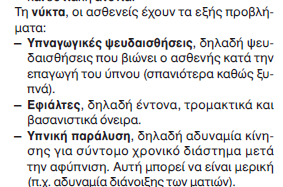 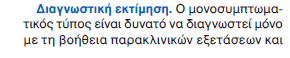 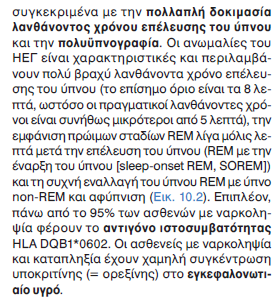 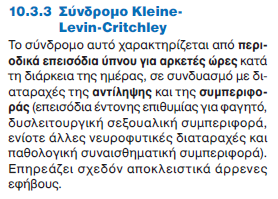 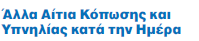 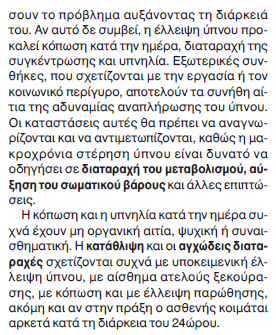 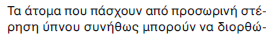 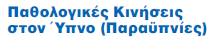 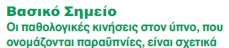 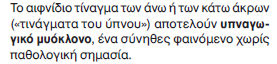 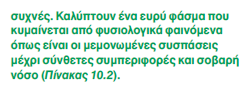 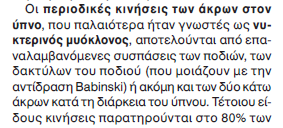 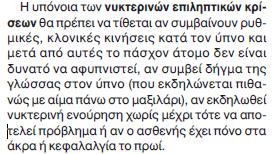 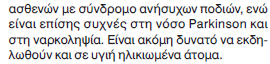 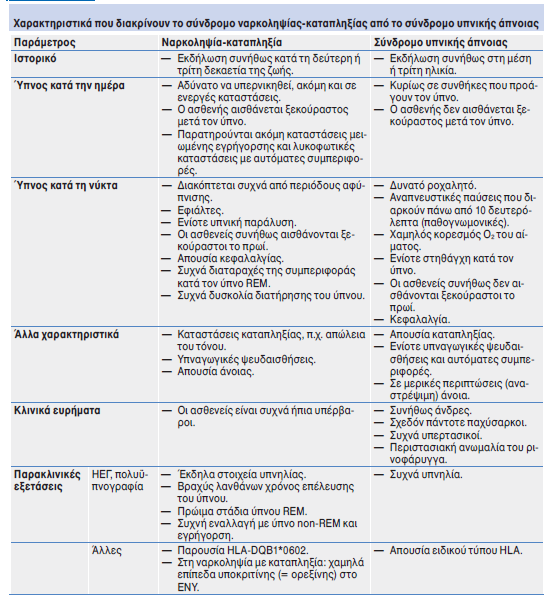 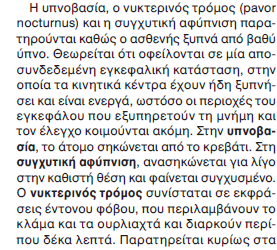 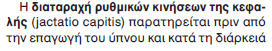 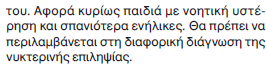 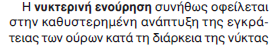 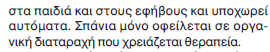 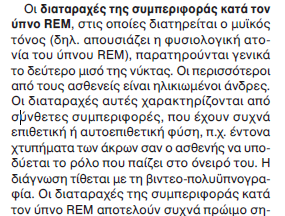 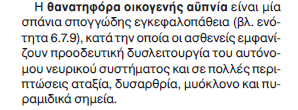 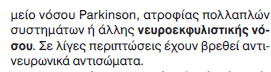 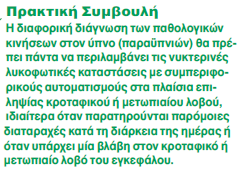